DEBESWAR PEGU, i/c
Period From: 
Feb, 2004 – Sept, 2004

Qualification: M.A

Add:
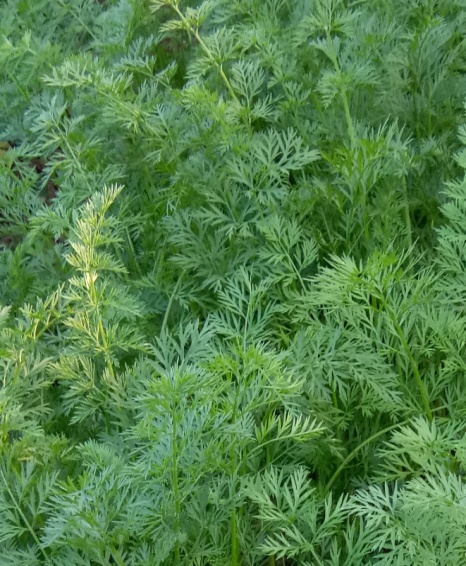